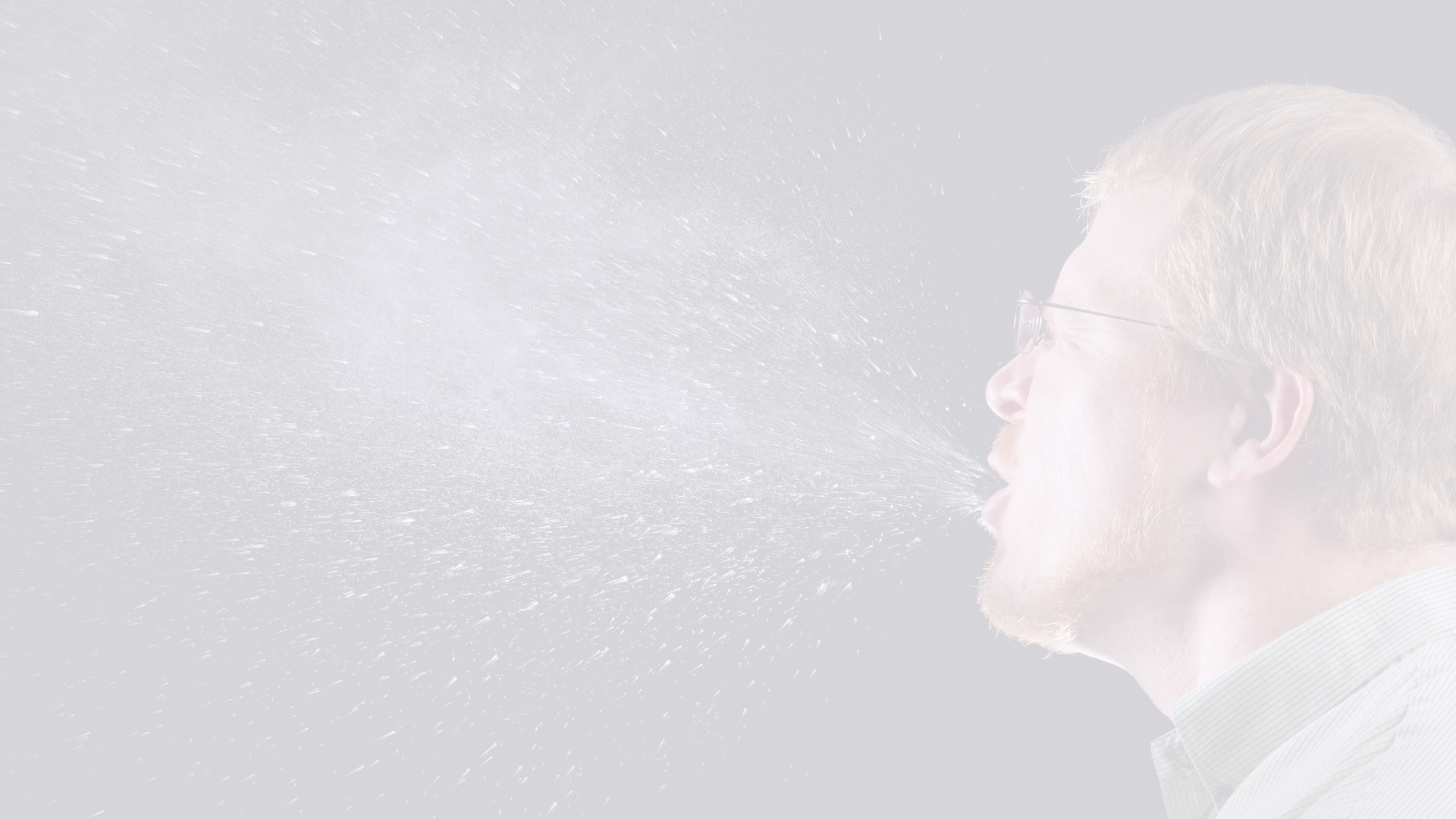 Important Updates to National Guidance on Acute Respiratory Infections (ARI)
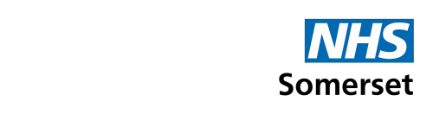 We would like to inform you of important updates to the national guidance on infection prevention and control, specifically regarding acute respiratory infections (ARI) in adult social care. These updates, effective immediately, reflect changes in testing policy and visiting regulations, as well as adjustments to accessing personal protective equipment (PPE).
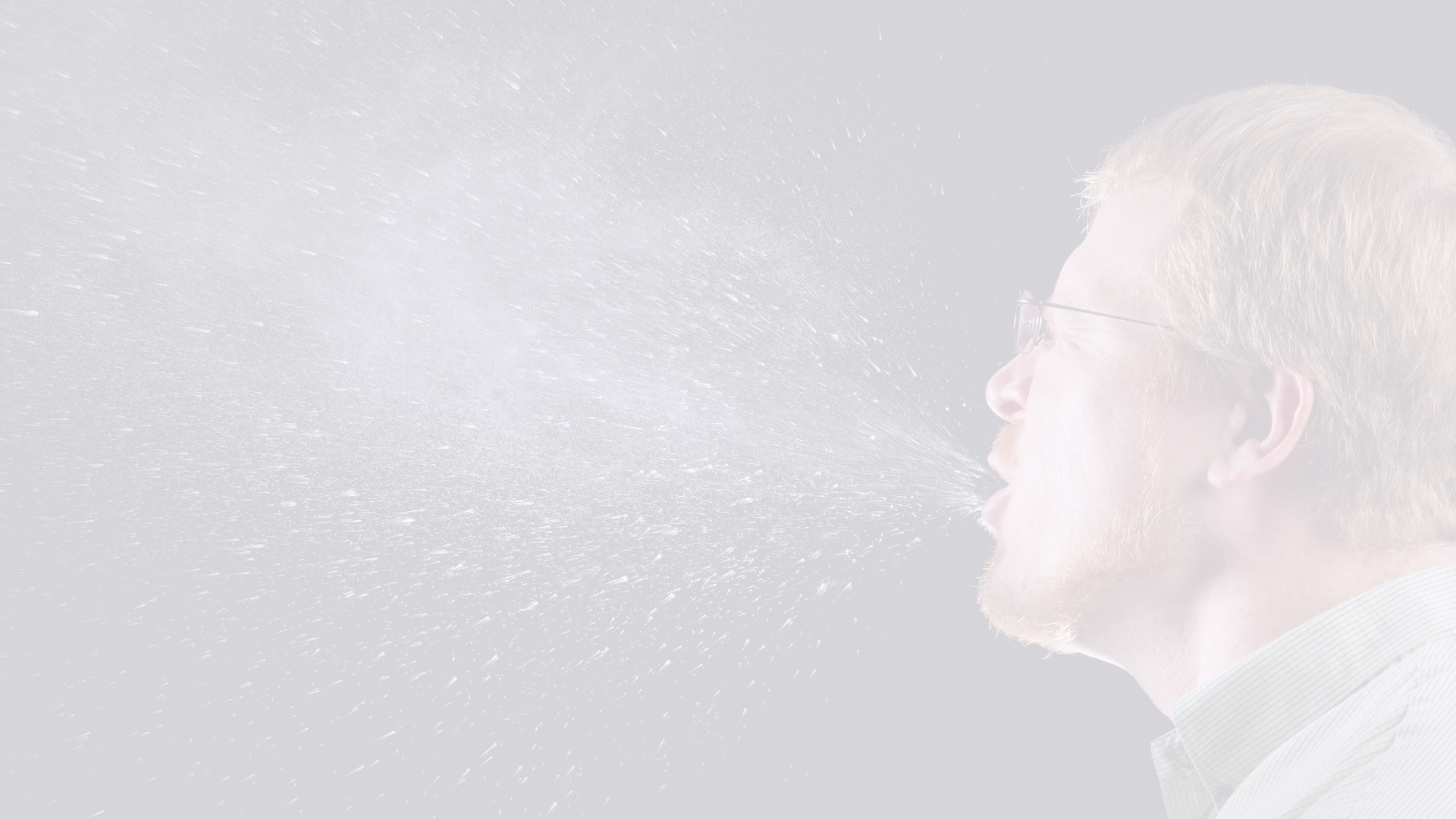 Revised Guidelines and Visiting Policies
Changes in ARI Testing Policy
Routine COVID-19 lateral flow device (LFD) testing of asymptomatic individuals prior to discharge from hospital into care homes is no longer required. Testing may still be undertaken, based on local risk assessment by the hospital together with the care home, for example during outbreaks.

Access to LFD Test Kits
The ordering portal for accessing LFD test kits for outbreak testing has now closed. During suspected outbreaks of acute respiratory infection (ARI), settings can access multiplex polymerase chain reaction (PCR) tests through their local health protection team (HPT) to help identify the infection responsible.
Care providers can continue to access tests on behalf of service users who are eligible for COVID-19 treatments and therefore, eligible for symptomatic testing. Tests for this purpose are supplied by the NHS and should be accessed from a local pharmacy. More details from the NHS about this service can be viewed here, NHS England » NHS Lateral Flow Device (LFD) Tests Supply Service: Advanced Service and more information on availability of testing for treatments is available at Who can get a free NHS COVID-19 rapid lateral flow test.

Updated Visitation and Accompanying Guidelines
Guidance on visiting has been updated to reflect the new Care Quality Commission (CQC) fundamental standard on visiting and accompanying in health and care settings (Regulation 9A). This requires, among other things, that care home residents must be facilitated to receive visits and not discouraged from taking visits out of the care home.

PPE and Ordering
Information on ordering free PPE has been removed to reflect the scheme to provide free PPE for COVID-19 needs coming to an end on 31 March 2024. Providers should ensure that they have arrangements in place to access and order PPE for staff to use in line with guidance recommendations. Please refer to the PPE Transition web page for further details.